別紙２
倉敷市における災害廃棄物対策の　　ふり返りと今後の対策について
倉敷市環境リサイクル局 リサイクル推進部 一般廃棄物対策課
倉敷市の災害に強い地域づくりについて
豪雨災害の経験と教訓
防災・減災に向けた取り組みを通して、自助・共助・公助の力を合わせ、地域全体で災害に立ち向かい、共に生き抜く環境をつくること
倉敷市「SDGｓ未来都市」「自治体ＳＤＧｓモデル事業」
　・多様なステークホルダーとの連携を通じて地域におけ
　　る自律的好循環を図る
　　　　　　　災害廃棄物処理については
　・「SDGｓ災害廃棄物処理官民連携事業」を実施
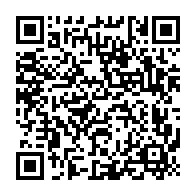 SDGｓ未来都市
1
令和２年度からの取り組み
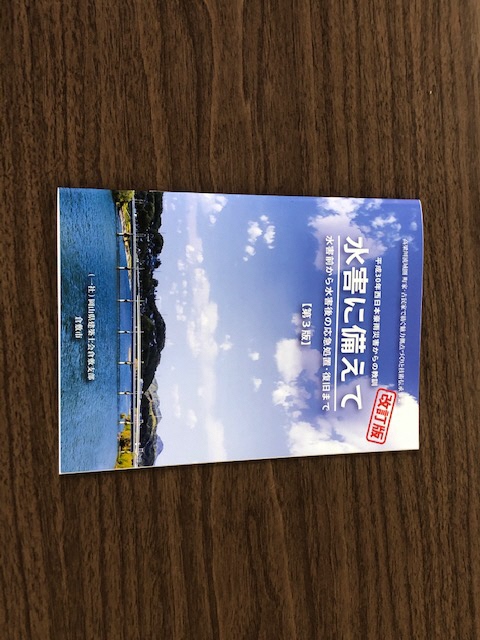 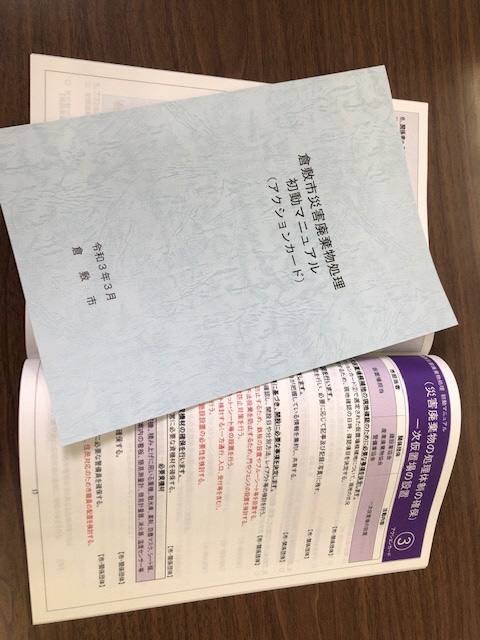 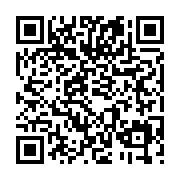 水害に備えて（建築士会倉敷支部）
災害廃棄物処理初動マニュアル
水害に備えて
災害廃棄物処理の「理解」と「周知」
・災害廃棄物処理ハンドブックの作成
・6か国語版の作成
・出前講座の実施
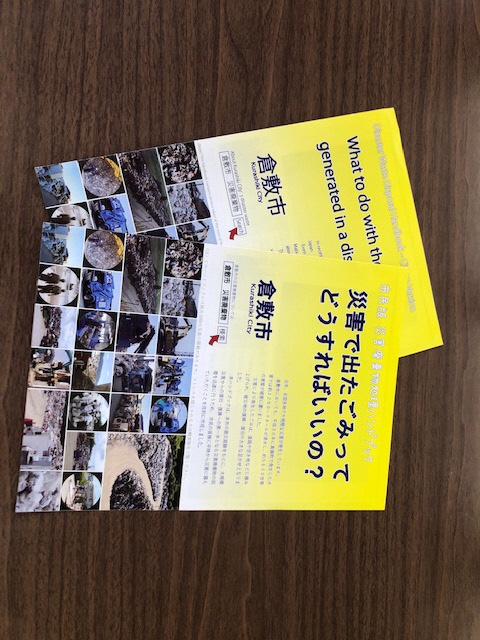 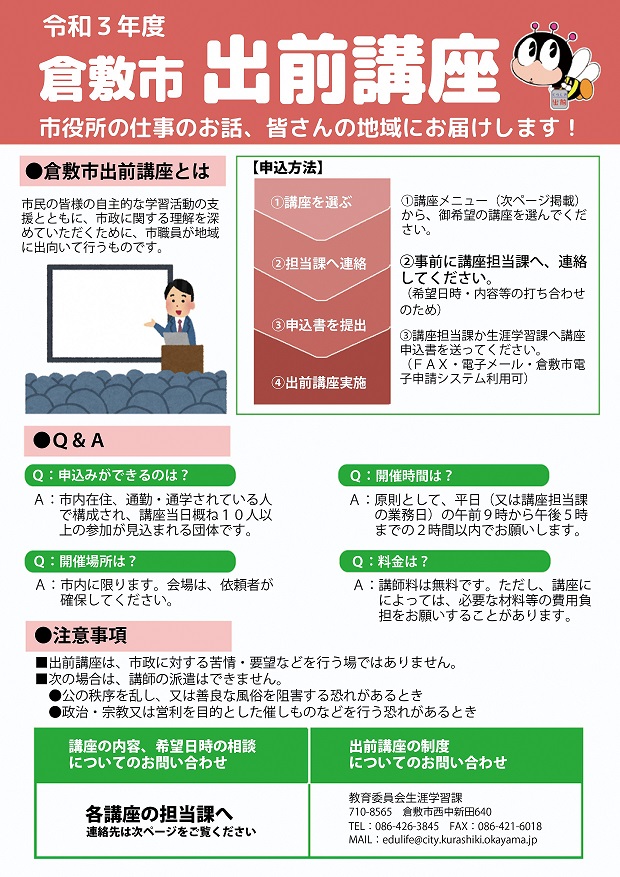 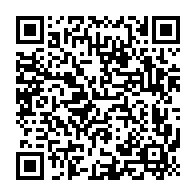 QR
ハンドブック
災害廃棄物処理ハンドブック
倉敷市出前講座
2
令和４年度の取り組み
第１回のテーマ　
　「収集運搬、ごみの受け入れ（仮置場）、ごみ処理について」
日　時：令和４年５月１３日（金）
会　場：市庁舎１０階大会議室
参加者：３８人

第２回のテーマ　
　「住民やボランティアの方によるごみ出しについて」
日　時：令和４年６月３日（金）（３時間程度）
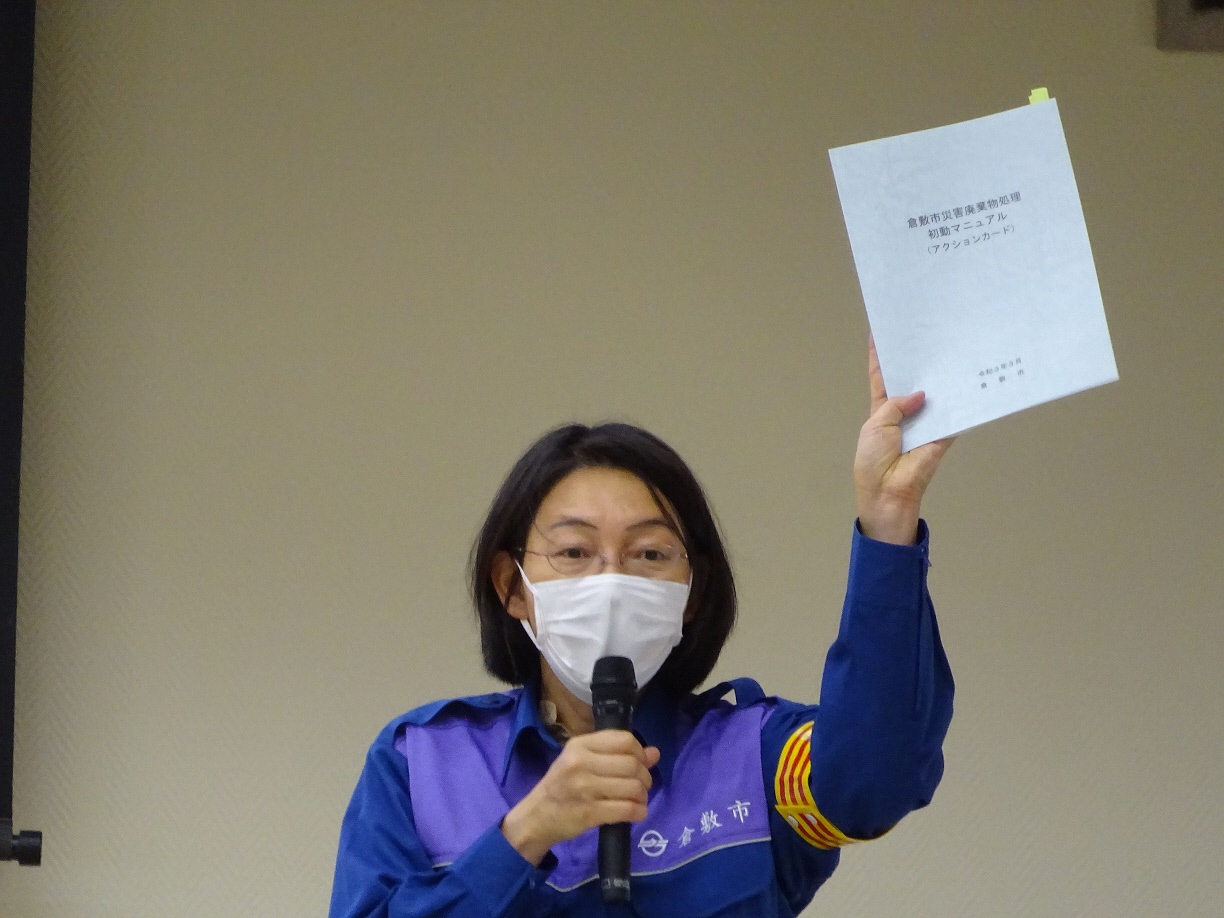 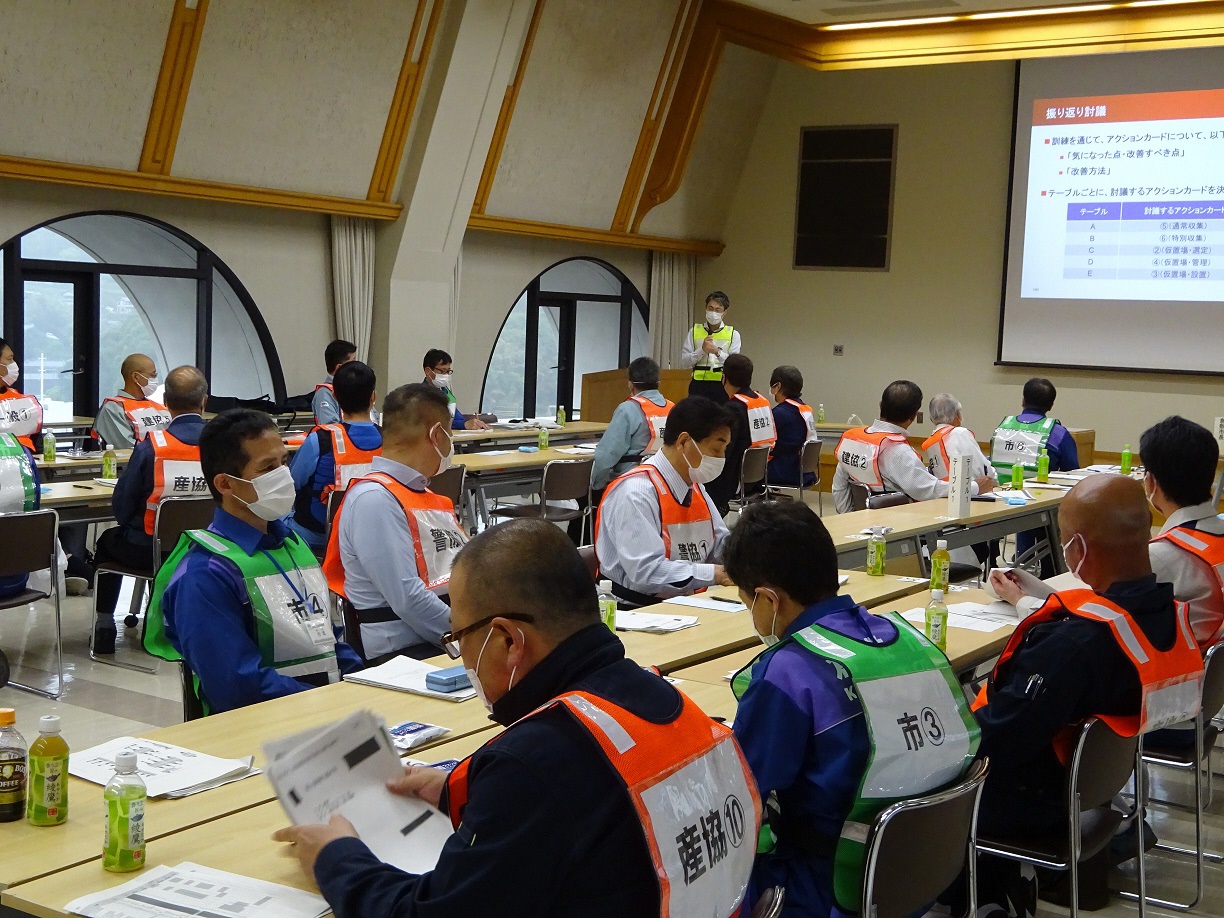 令和４年度災害廃棄物処理図上訓練（第１回）
3